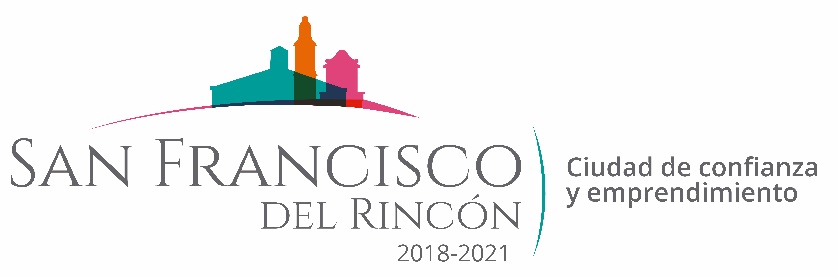 REPORTE MES DE MAYO MAQUINARIA
TRABAJOS EN LA COMUNIDAD DE MEXIQUITO
CONCEPTO
UNIDAD
CANTIDAD
FECHA INICIO
FECHA TERMINO
ML
255
ABRIR  Y ATERRAR SANJA PARA DRENAJE
19/05/2020
13/05/2020
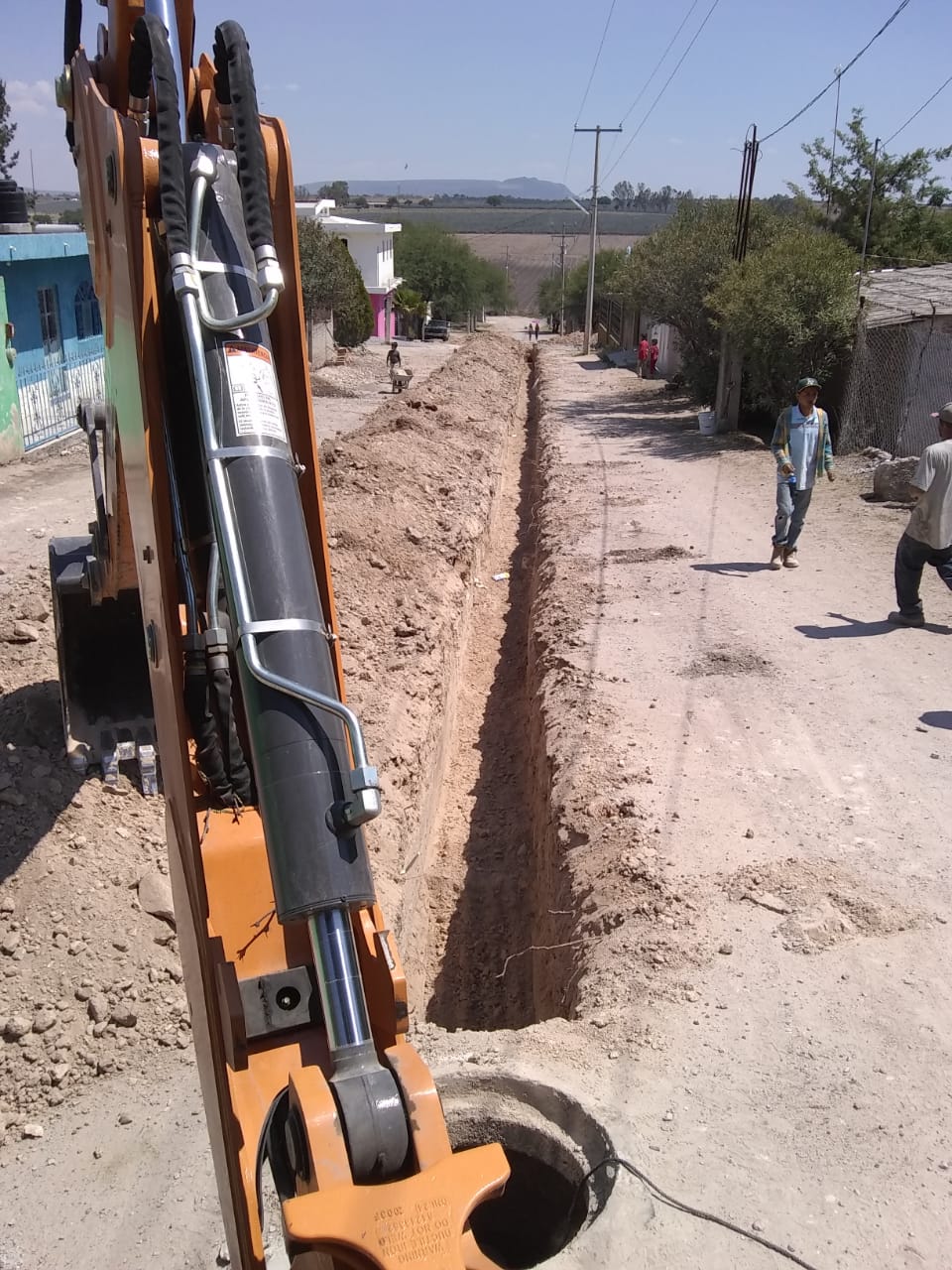 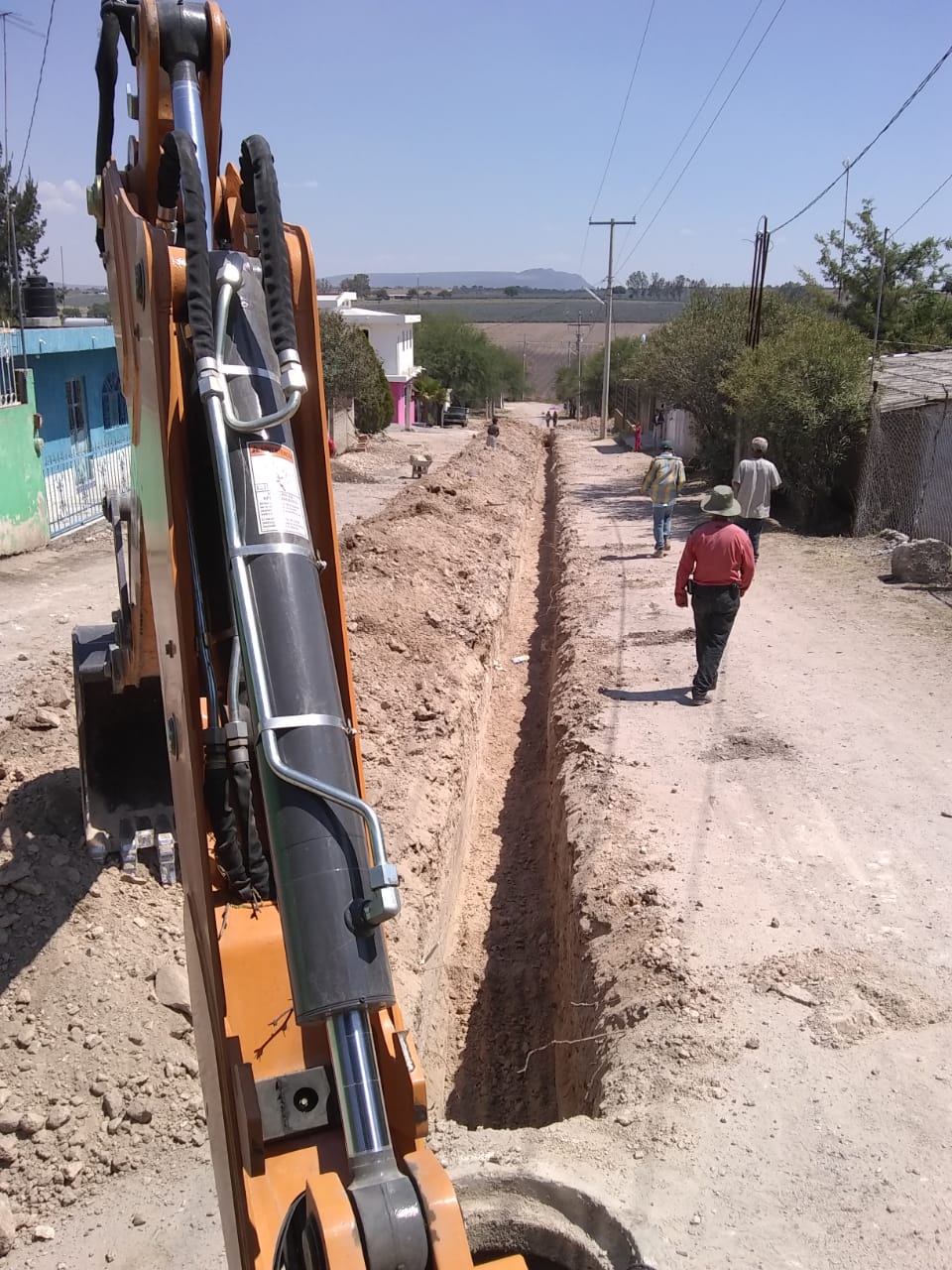 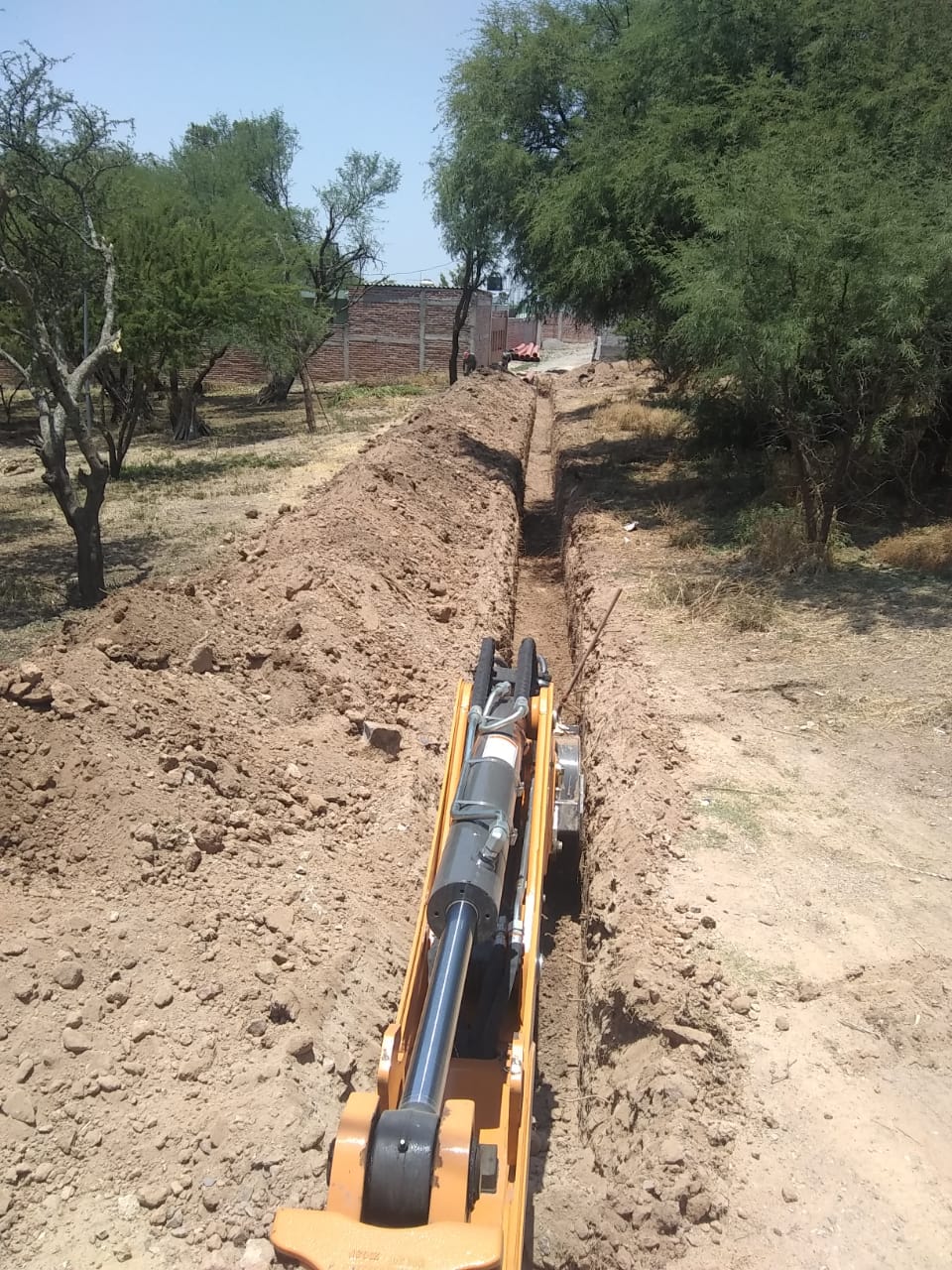